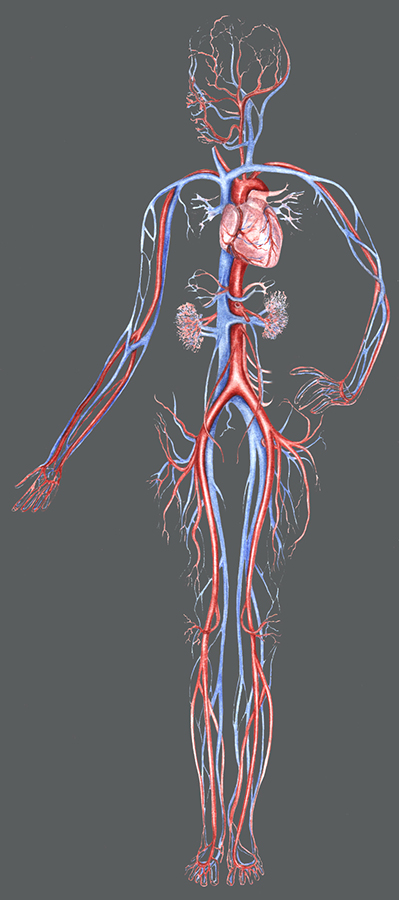 The Cardiovascular System
Animals without Circulatory Systems
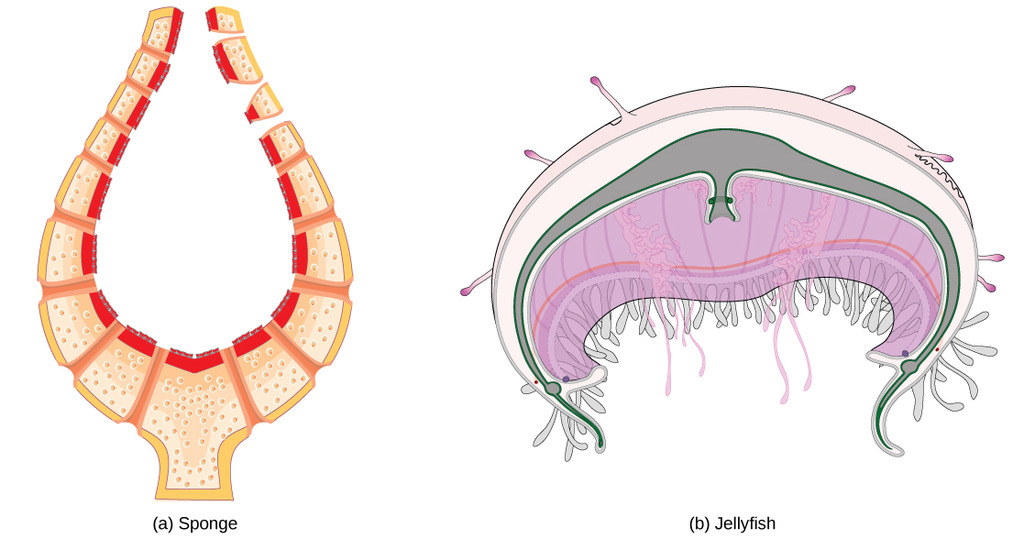 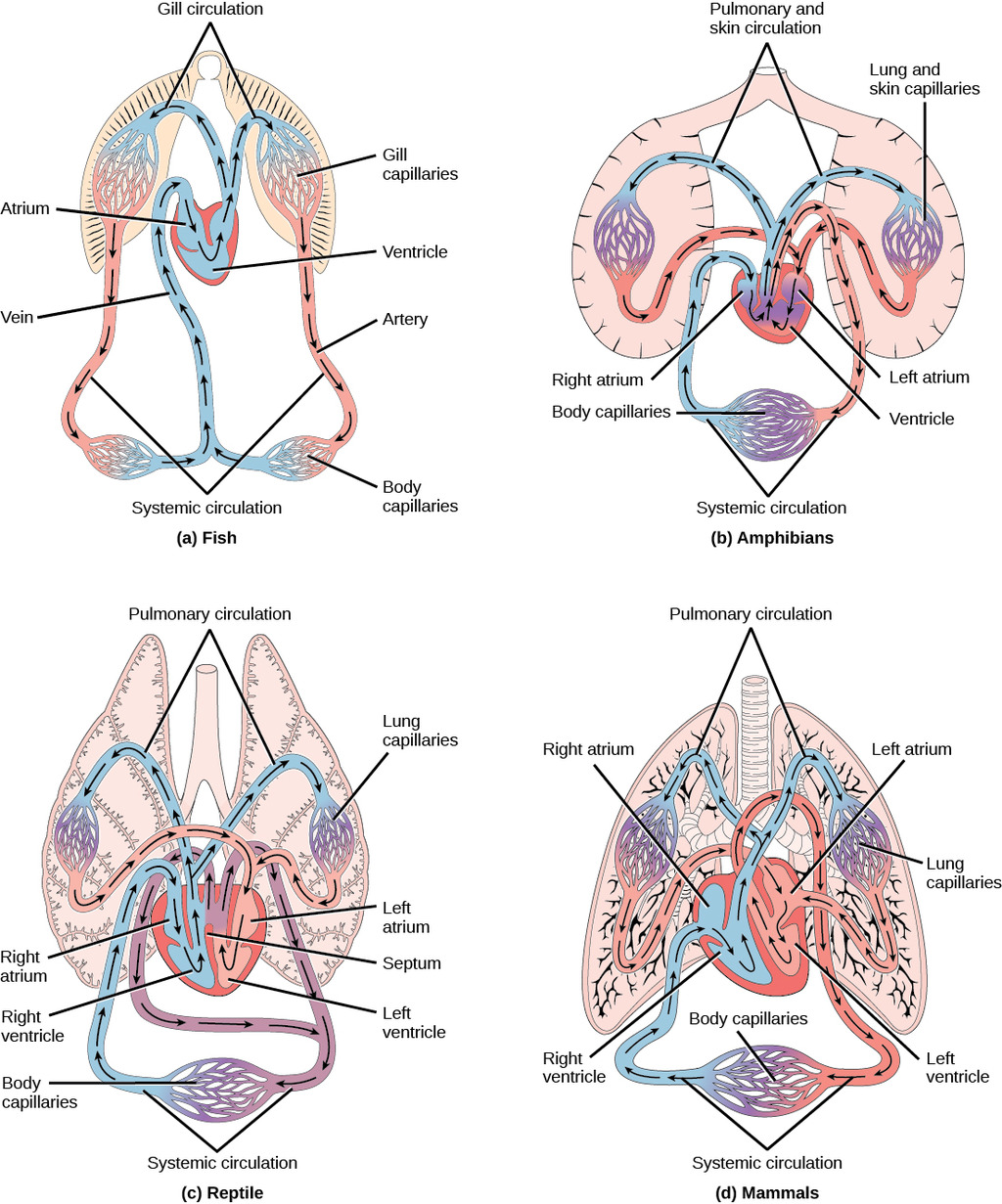 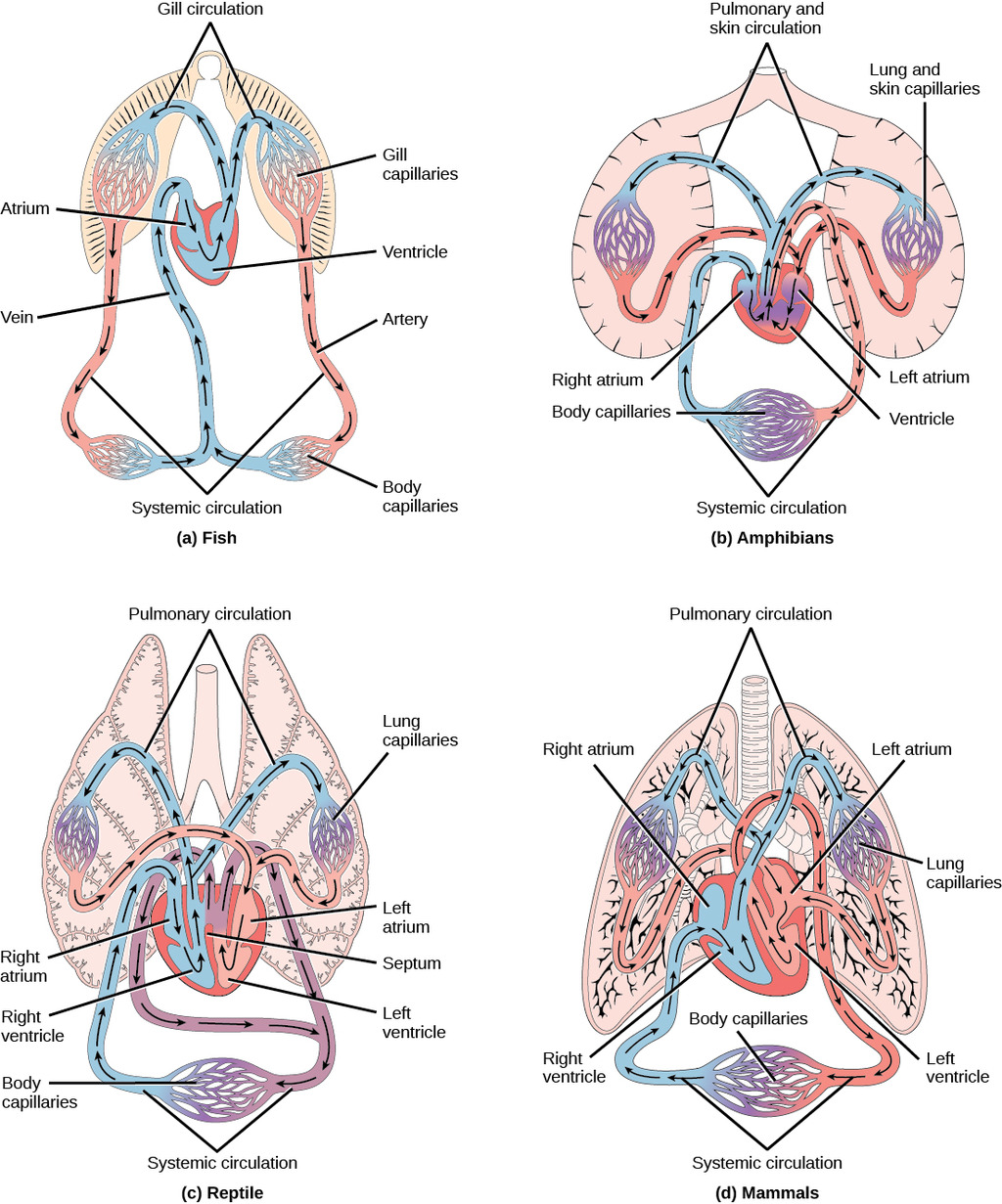 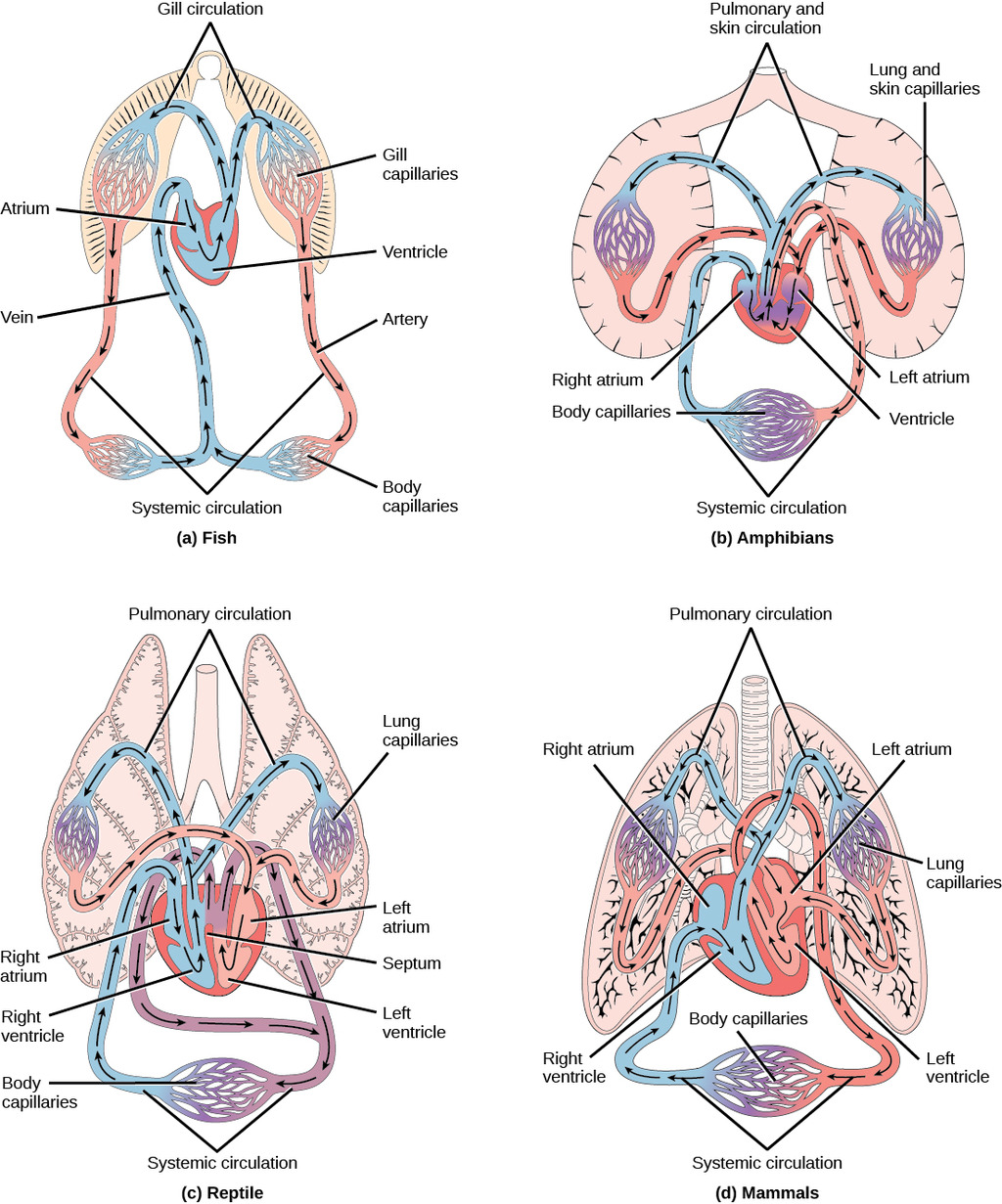 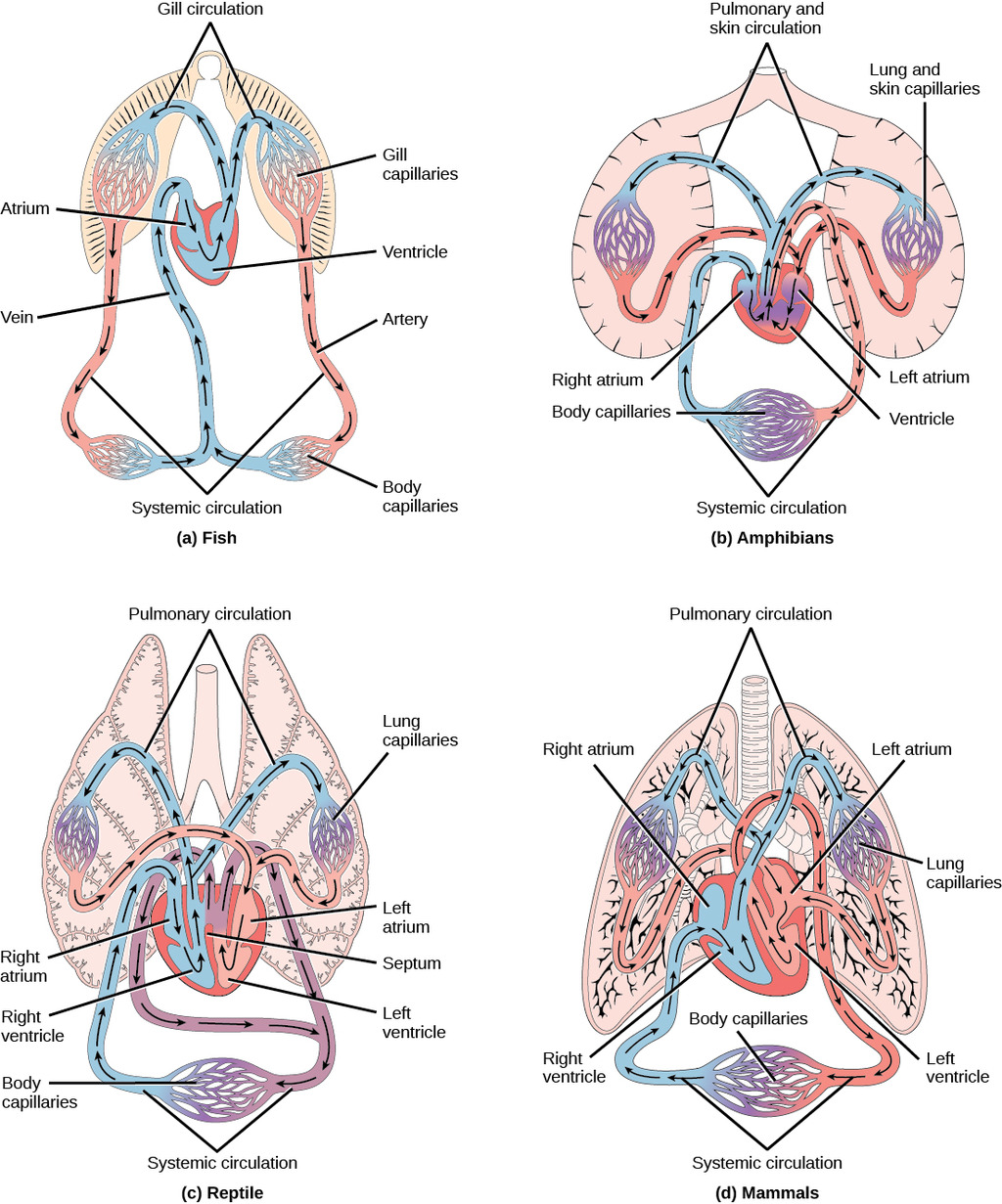 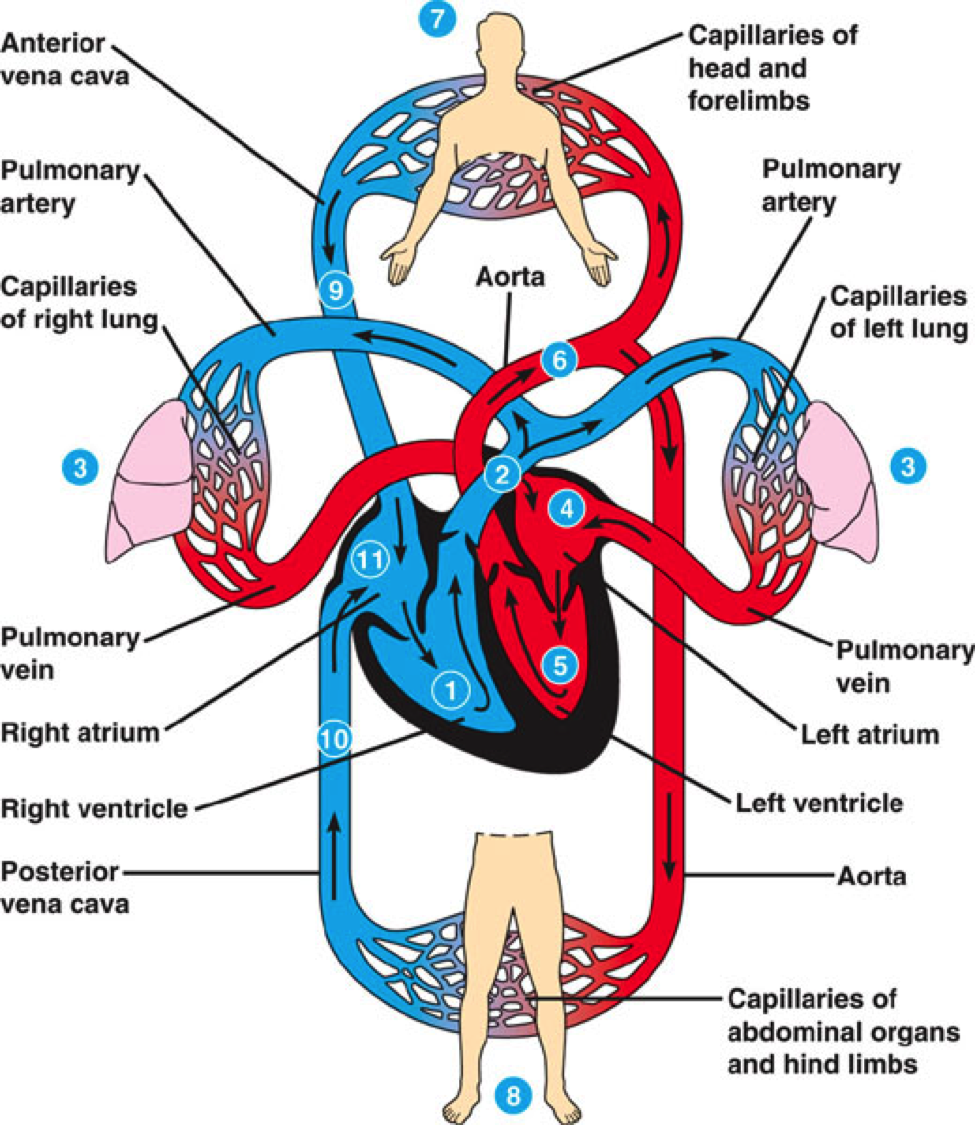 ‪www.studyblue.com
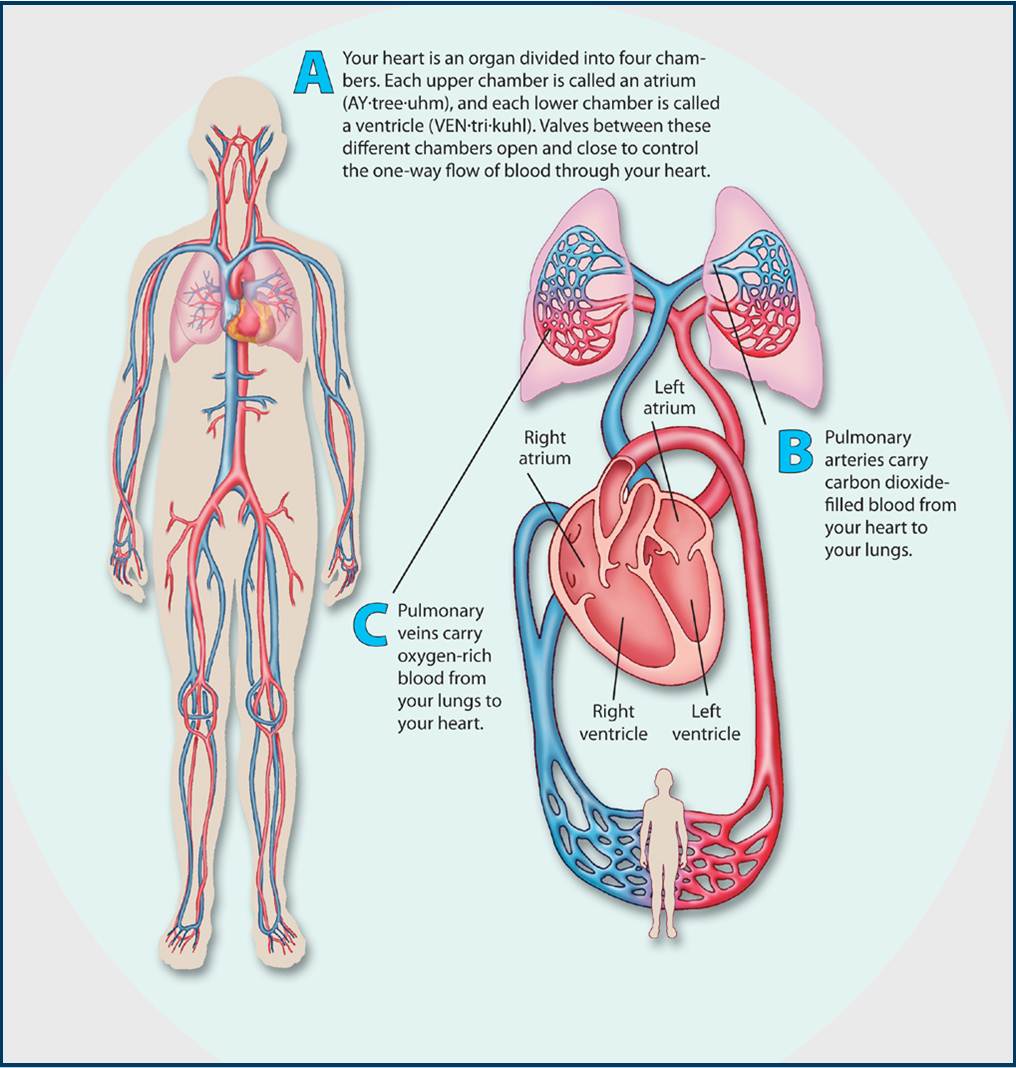 The Mammalian Heart
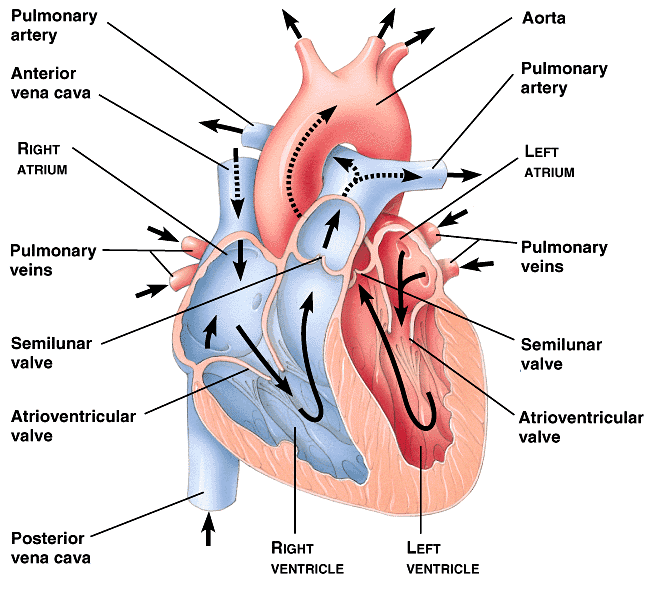 ‪faculty.unlv.edu
The Cardiac Cycle
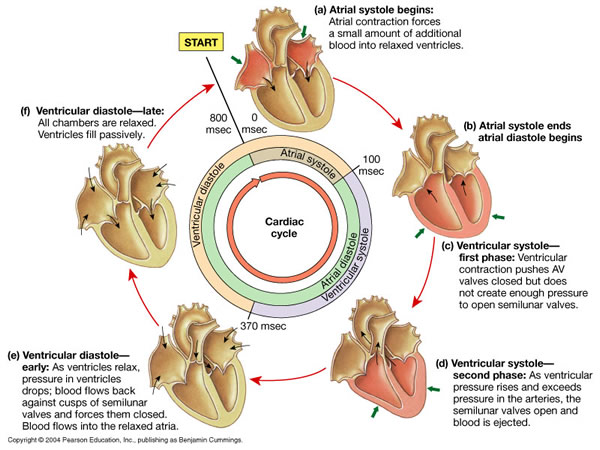 ‪www.as.miami.edu
The Control of Heart Rhythm
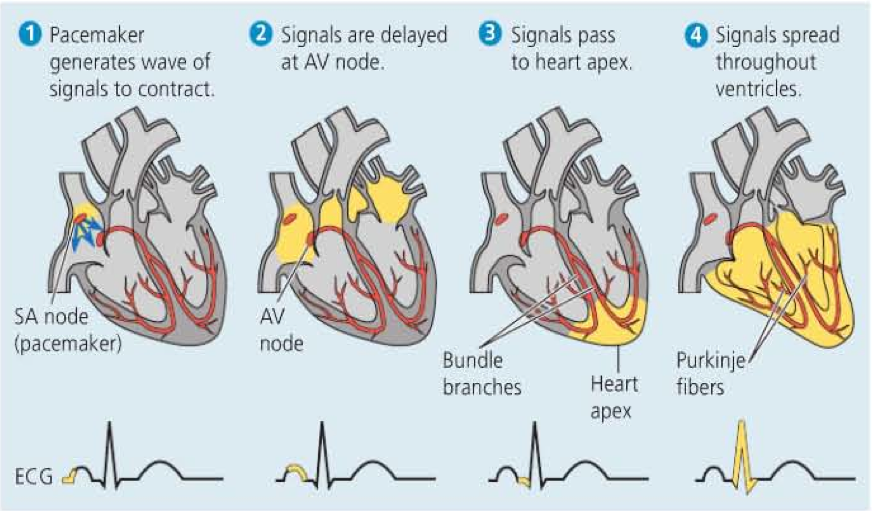 http://www.youtube.com/watch?v=7N4viIanngg
‪science.kennesaw.edu
[Speaker Notes: pər-KIN-jee]